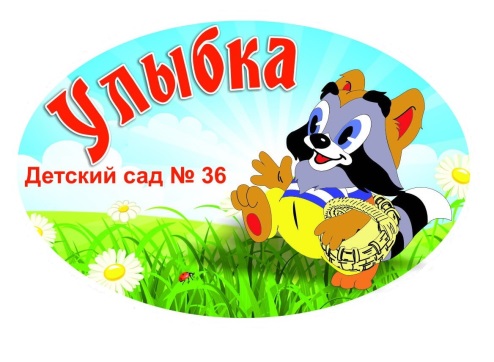 МБДОУ «Детский сад № 36 «Улыбка»
Информационные технологиив работе с детьми с ОВЗ
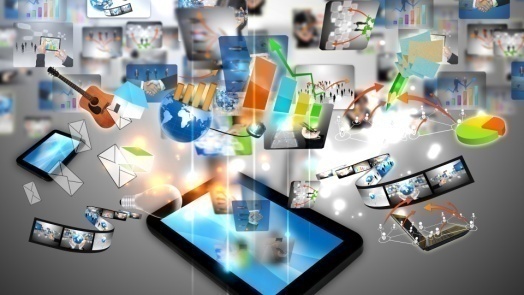 Подготовили: 
Учитель-логопед Преображенская А.А.,
Старший воспитатель Лобанова О.В.,
Заведующий Усова И.С.
Междуреченский ГО, 
2022
Информационно – коммуникативные технологии (ИКТ) – это технологии доступа к различным информационным источникам (использование компьютера, интернета, телевизора, видео, DVD, CD, мультимедиа, аудиовизуального оборудования), то есть всего того, что может представлять широкие возможности для коммуникации.Информация  – совокупность каких–либо данных, знаний.Коммуникация – путь сообщения, форма связи, акт общения, сообщение информации одним лицом другому или нескольким лицам.  Технология – совокупность методов и инструментов для достижения желаемого результата, метод преобразования данного в необходимое.
Цели использования информационных - коммуникативных технологий в непосредственной деятельности педагога:
сделать образование современным;
·     приблизить образовательную деятельность к мировосприятию современного ребенка;
·     установить отношения взаимопонимания, взаимопомощи между педагогом  и  воспитанником; 
· помочь педагогу в возможности эмоционально и образно подать материал.
·  экономить время, как педагога, так и ребенка. 
Использование ИКТ позволяет воспроизводить информацию одновременно в виде:
·        текста; 
·        графического изображения; 
·        звука;
·        речи;
·        видео.
Использование современного оборудования в детском учреждении
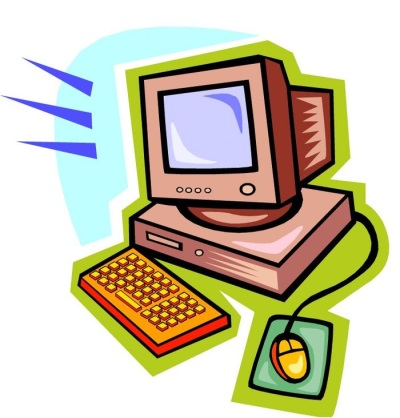 Компьютеры
Ноутбуки
Принтер 
Интерактивная доска
Интерактивная парта
Видеокамера
Фотокамера
Магнитофон
Смартфон
Телевизор
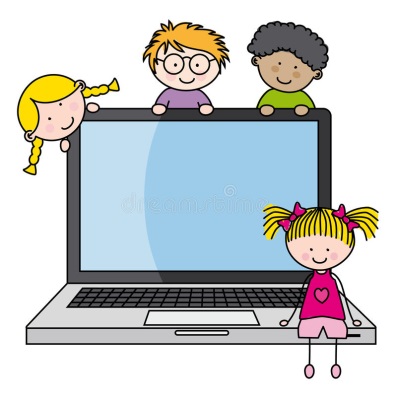 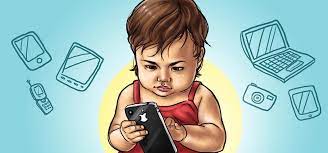 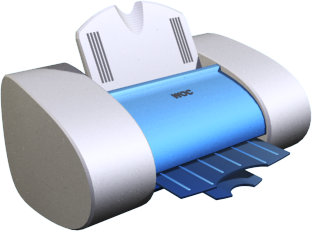 Виды интерактивных материалов:
Фотографии;
Видеоролики;
Видеофрагменты (фильмов, сказок, мультфильмов);
Презентации (электронные книги, электронные выставки);
Детские развивающие компьютерные игры;
Возможно создание коллекций цифровых фотографий и мультфильмов.
При использовании ИКТ педагогу необходимы базовые программы:
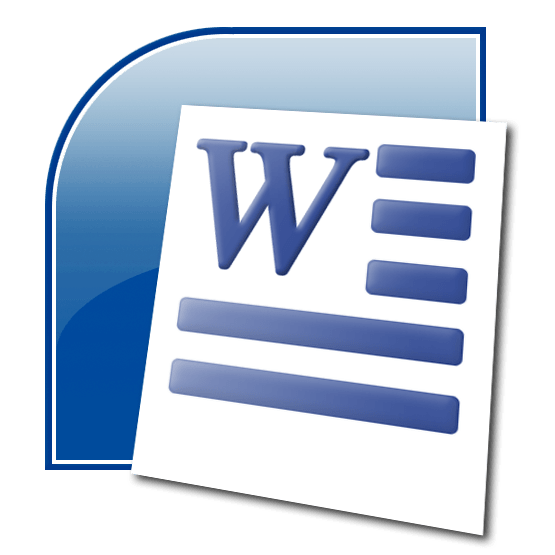 Текстовый редактор Microsoft Word  для подготовки наглядных пособий и раздаточного дидактического материала; 

Программа Роwer Point, с помощью этой программы педагог создает мультимедийные презентации;

Программа Microsoft Excel используется для составления списков тестируемых воспитанников, диаграмм и д.р.;

Программа Microsoft Publisher для подготовки информационных материалов;
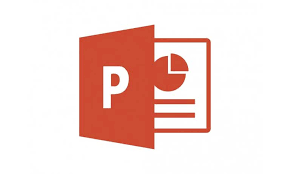 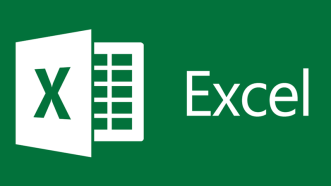 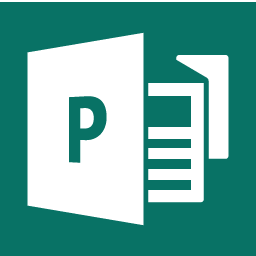 Использование ИКТ в работе с детьми
Проведение 
коррекционно–развивающих 
занятий
С использованием интерактивной доски
С использованием компьютерных программ
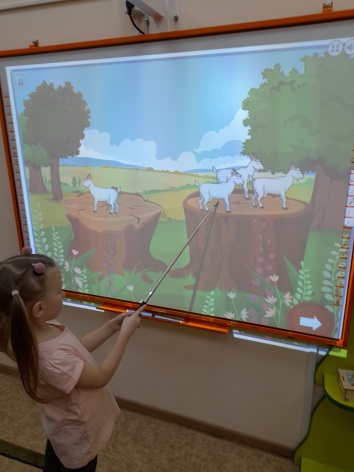 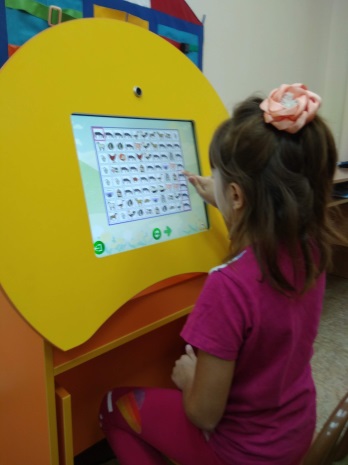 Преимущества работы с интерактивными досками для воспитанников
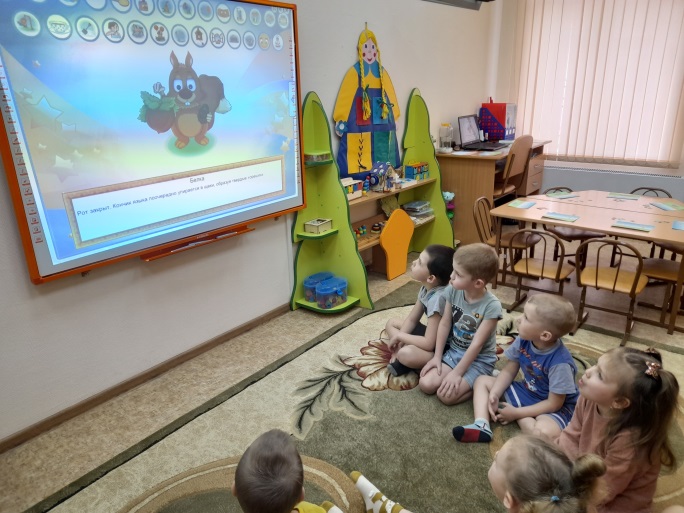 Делает занятия интересными и развивает мотивацию; 
Предоставляет больше возможностей для участия в коллективной работе, развития личных и социальных навыков; 
Воспитанники легче воспринимают и усваивают сложные вопросы в результате более ясной, эффективной и динамичной подачи материала; 
Позволяет использовать различные стили обучения, воспитатели могут обращаться к всевозможным ресурсам, приспосабливаясь к определенным потребностям; 
Дети начинают работать более творчески и становятся уверенными в себе.
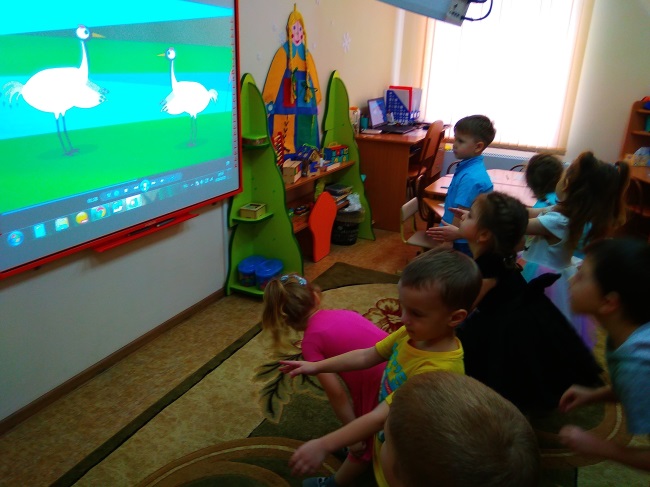 Основные способы использования интерактивных досок.
делать пометки и записи поверх выводимых на экран изображений;
 использование групповых форм работы; 
 совместная работа над документами;
управление компьютером без использования самого компьютера 
использование интерактивной доски как обычной; 
изменение текста в выводимых на экране документах; 
изменение любых документов или изображений на экране;
сохранение на компьютере в специальном файле всех пометок; 
демонстрация работы одного воспитанника всем остальным детям группы;
демонстрация  картин, видеороликов, фильмов;
создание рисунков на интерактивной доске без использования компьютерной мыши;
создание рисунков, схем и карт во время проведения занятия;
возможность делать записи электронными чернилами;
выделять отдельные части экрана;
вырезать и стирать, копировать и вставлять объекты, 
        отменять или возвращать действия;
листать страницы вперед и назад;
поворачивать и перемещать объекты.
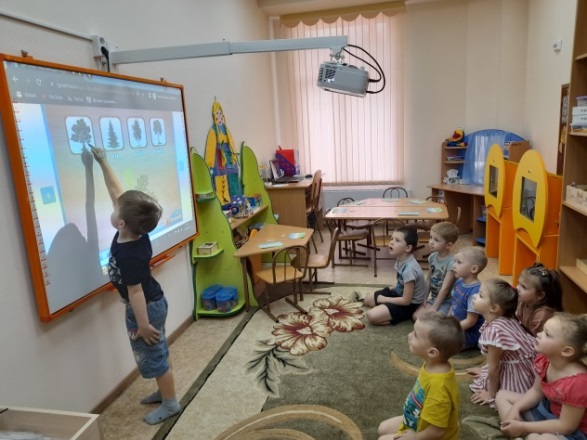 Цветовое и мультимедийное оформление
Зрение + слух = лучшее восприятие
И
К
Т
Наглядность, зрелищность, выразительность
Структурирование и концентрация материала
Комфортность восприятия за счет дизайна
Меньше вероятность ошибок понимания
Использование компьютерных технологий помогает:
привлекать пассивных детей к активной деятельности; 
делать образовательную деятельность более наглядной и интенсивной; 
формировать информационную культуру у детей; 
активизировать познавательный интерес; 
реализовывать личностно-ориентированный и дифференцированный подходы в обучении; 
дисциплинировать самого воспитателя, формировать его интерес к работе; 
активизировать мыслительные процессы (анализ, синтез, сравнение и др.)
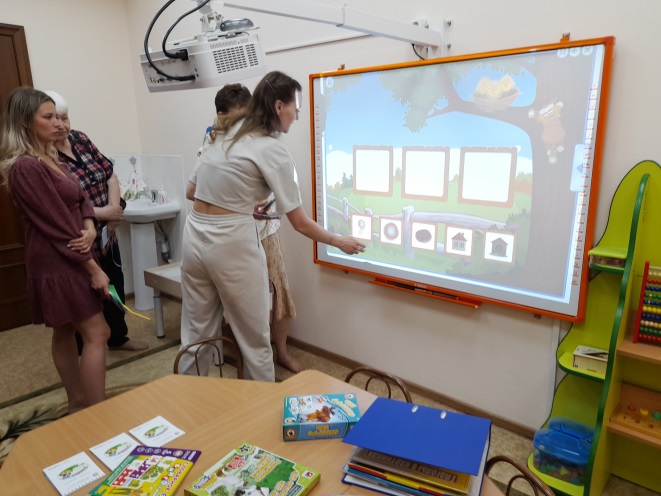 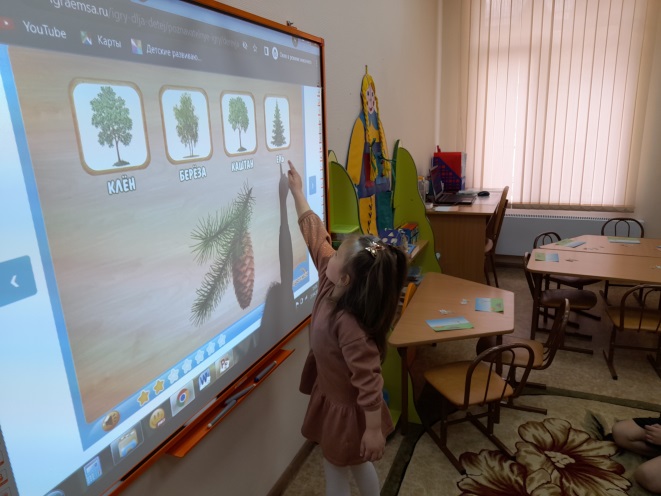 Компьютерные игры на коррекцию нарушений грамматического строя речи
БЕЖИТ-ЛЕЖИТ
ДИСКОТЕКА
Цель игры: правильно называть действия героев игры.
Возраст: 2-5 лет
Рекомендации:
Игра подходит для работы с малышами, а также со слабослышащими детьми. Составление коротких предложений с глаголами способствует развитию связной речи.
Цель игры: научиться согласовывать существительные с прилагательными местоимениями «мой», «моя,» «моё».
Возраст: 4-6 лет
Рекомендации:
Услышанное слово ребёнок должен повторить вместе с местоимением и только потом перетащить к свинке.
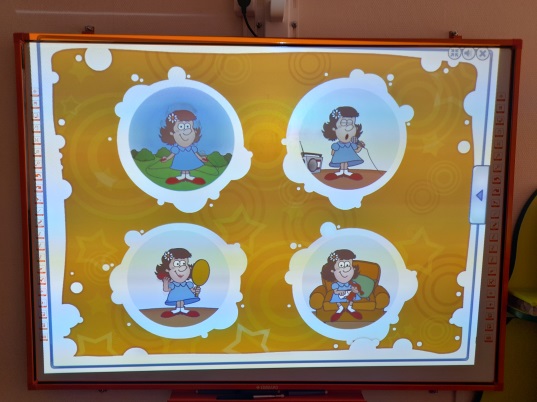 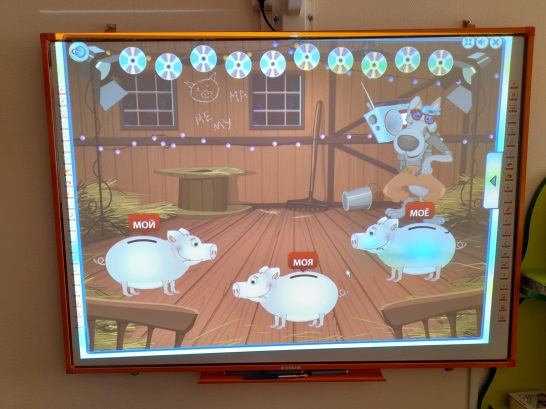 Тренировка моторики
КАПЕЛЬКИ
ОДУВАНЧИКИ
Игра развивает у ребенка мелкую моторику, умение быстро переключать внимание с одного объекта (капельки) на другой (следующая капелька).
Игра нацелена на тренировку скорости реакции, координации «взгляд-рука» и мелкой моторики у ребенка.
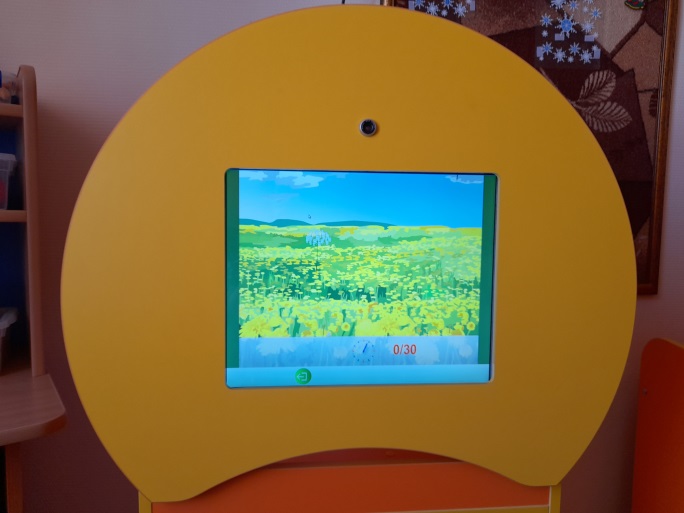 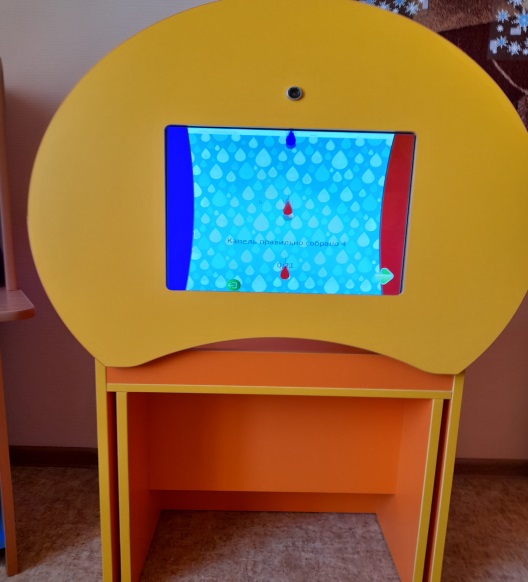 Все дети очень разные: одни очень яркие, талантливые, другие не очень. Но каждый ребенок должен самореализоваться.Чтобы эта работа давала свои результаты надо, чтобы она была не спонтанной, а целенаправленной и систематичной.  Одним словом, проводя занятия с использованием данной технологии, я пользуюсь принципом: «Тебе скажут — ты забудешь. Тебе покажут — ты запомнишь. Ты сделаешь — ты поймёшь» - это утверждение лишний раз убеждает нас в необходимости использования информационных технологий в учебном процессе для детей с особыми образовательными потребностями.
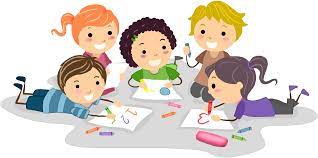 Муниципальное бюджетное дошкольное образовательное учреждение «Детский сад комбинированного вида № 36  «Улыбка»
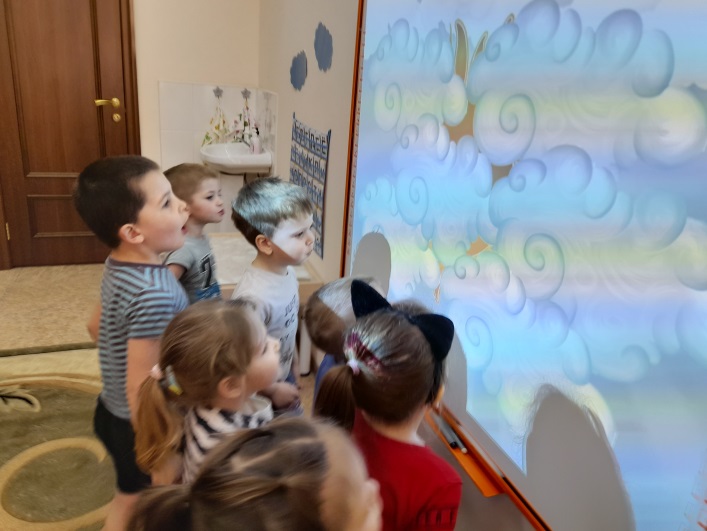 652880, Кемеровская область, город Междуреченск, проспект 50 лет Комсомола, дом 58а
8 (38475) 2-25-64 
ylibka.36@yandex.ru